Ways to plan for and manage change
External Drivers of change
Technology
	
Market changes

Legislation
Work Force
Economy
Theories of change – McKinsey’s 7 S model
S
S
S
S
S
S
S
Possible barriers to change.
Internal Drivers of change;
Theories of change – Kotters 8 step process
Theories of change – Lewins Change Management Theory
U
C
R
https://ocr.org.uk/Images/294572-change-management.pdf
Possible impacts of change on the business
The connectives I WILL use to fully develop the paragraphs within my answers are;
The language / phrases I WILL use to fully develop my evaluation paragraphs are;
Quantitative data.
Possible impacts of change on stakeholders;
The need to monitor change against objectives
Qualitative data
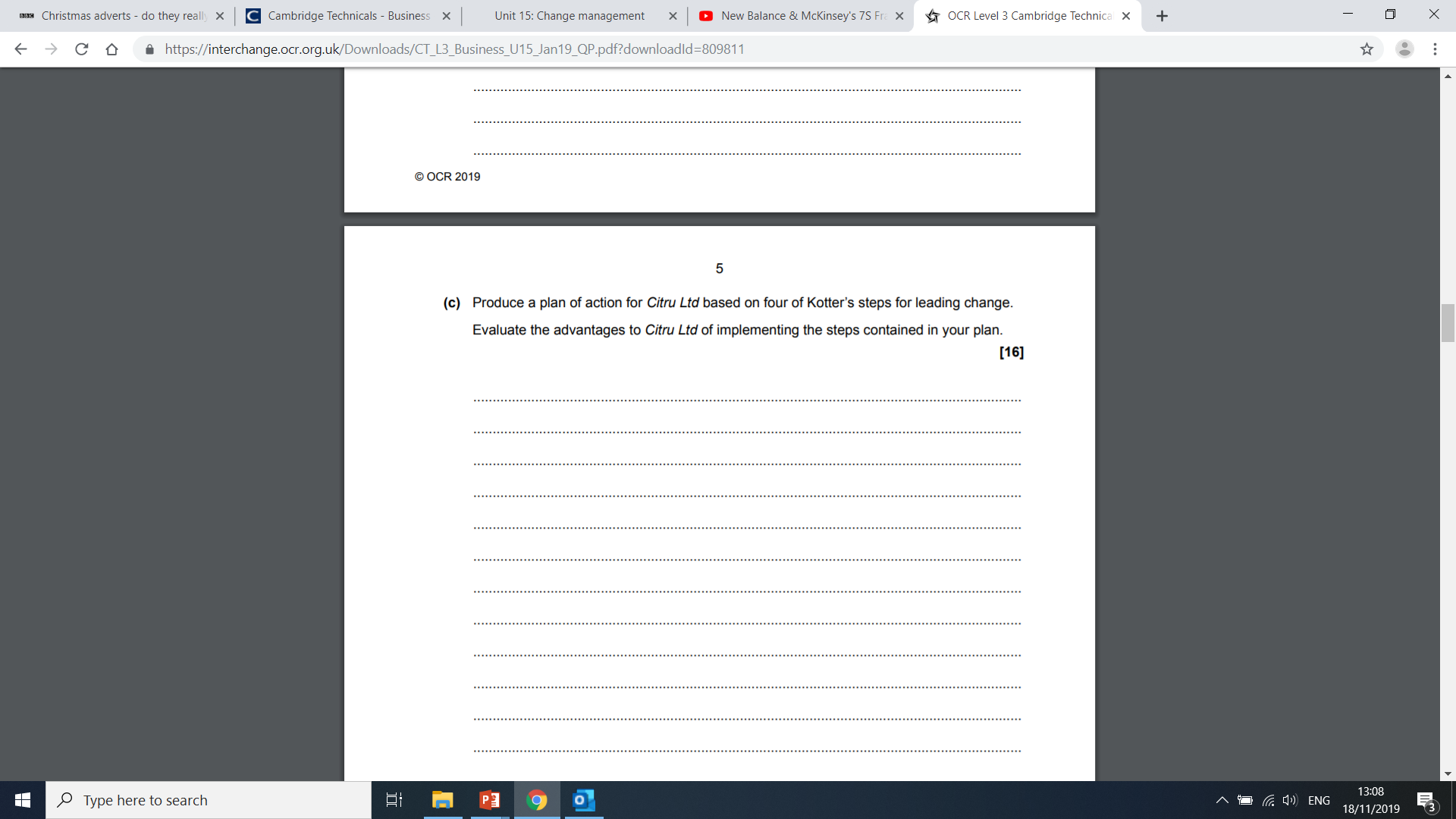 The first step in their plan of action to manage change is to agree Objectives ( a vision for change) for the food donation project.
This will mean the project will be more likely to be successful because…..
Therefore
This will lead to…..
The second step in their plan is to consult with all stakeholders including volunteers (communicate the vision)
This will mean the project may be more successful because…..
Therefore
This will lead to
The third step is to appoint a project management team (form a powerful coalition)
This means
Therefore
This will lead to
The last step is to assign a project leader (remove obstacles)
This means 
Therefore
This leads to…..
In my opinion, the most important advantage of implementing these steps is that the goals of the project will be clearly set out and agreed – as the vision for change is clear and the communication is clear (two of Kotters steps) then the chances of success will increase because all stakeholders (volunteers and food donors) will fully understand the project. It depends on the strength of the chosen project leader too, because if he is able to remove obstacles then this is also an jmportant advantage to the success of the project as he will clear the way for success.
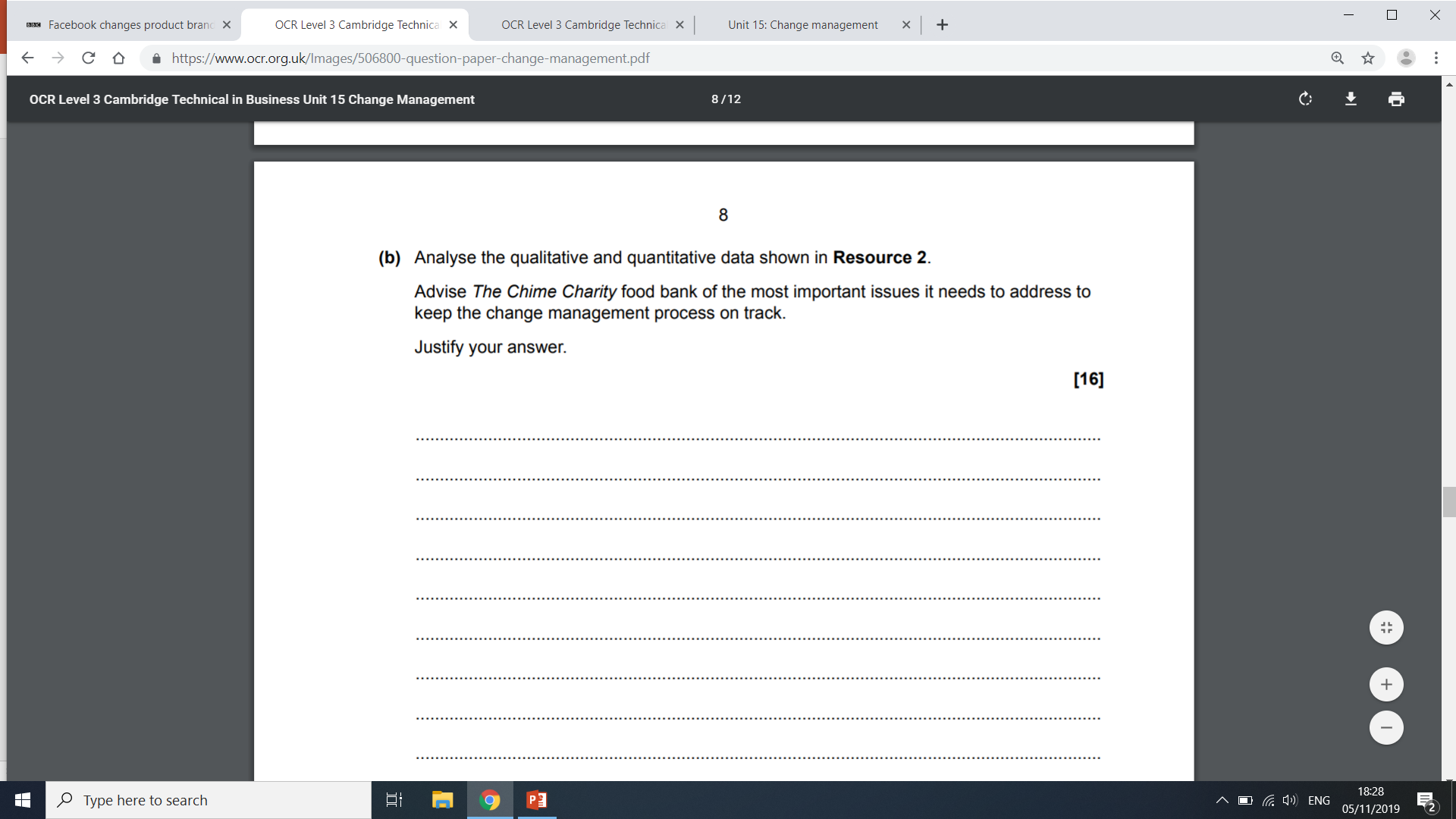 One of the most important issues is……….which is supported by quantitative data of……. This is an important issue because…..
This means….
Therefore….
This could lead to…..
A second important issue is…..which is supported by the qualitative data of…….because……..
This means
Therefore….
This could lead to…..
In my opinion, the most important issue is……..because…..
However, it depends on……..
Most importantly……
Balance of quant and qual data used.
This language will support a higher quality justification as to the most important issue.
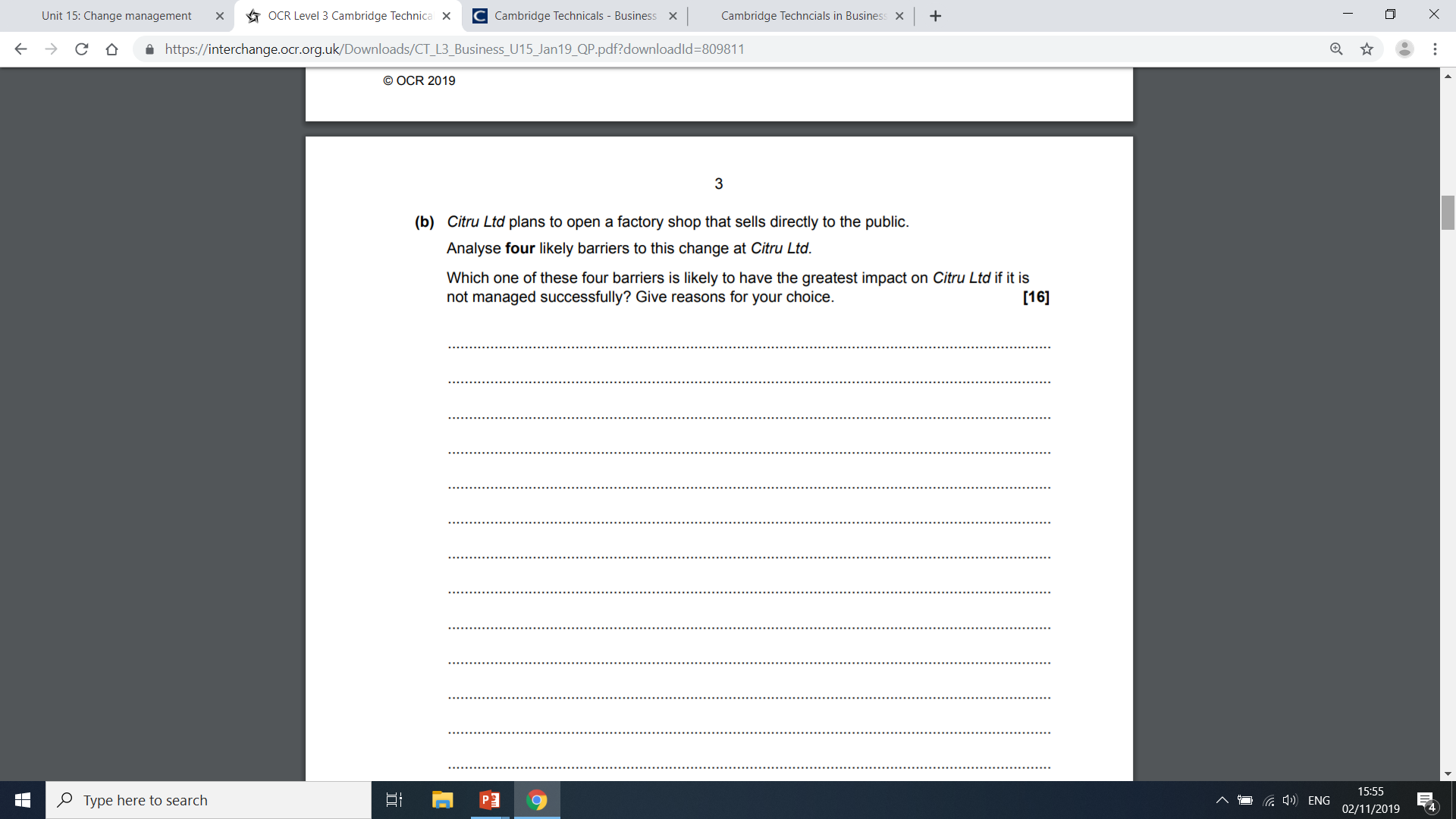 Fact; one barrier could be stakeholder fear.

This means……Therefore, the impact could be…….because
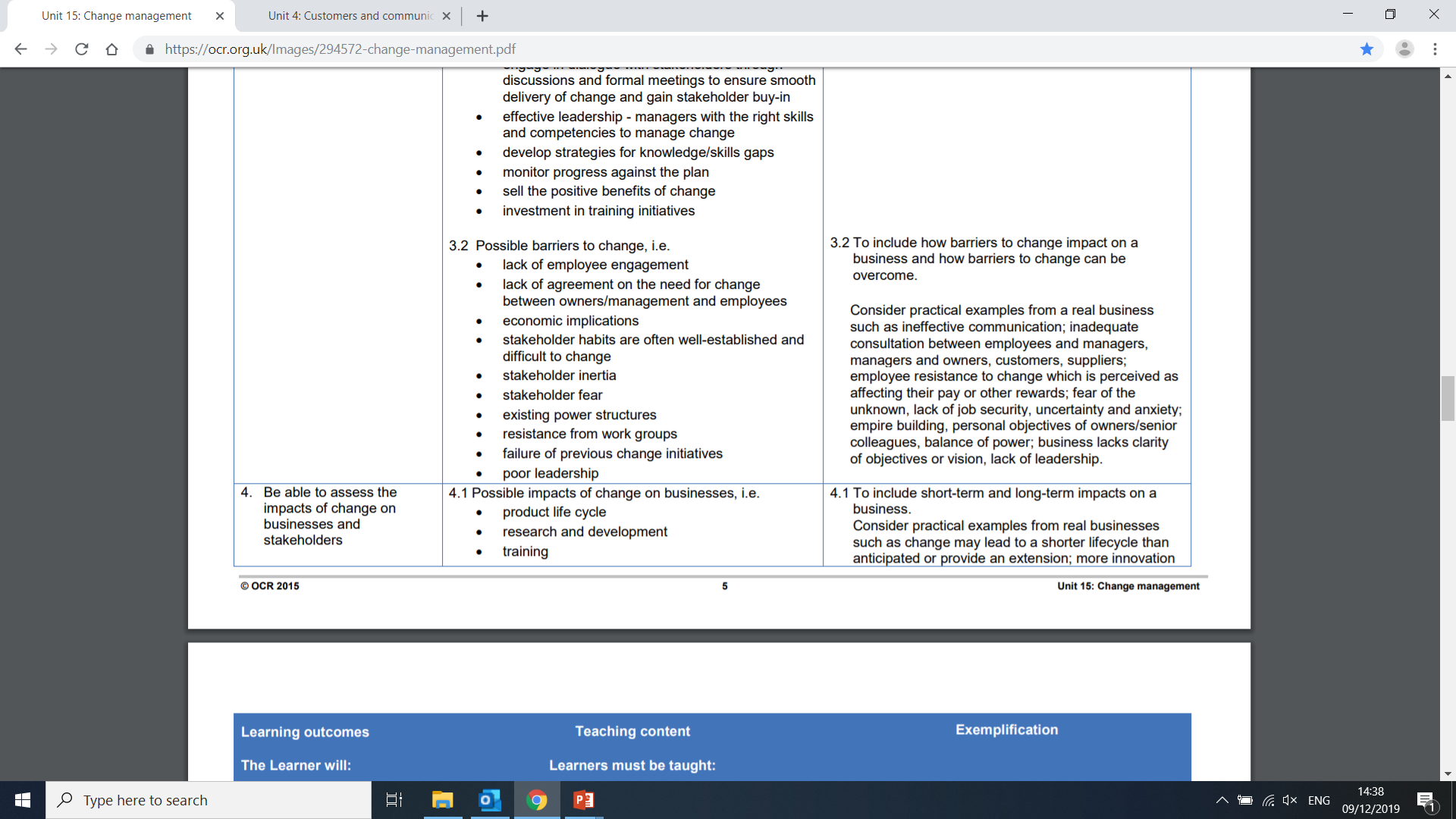 Complete this 16 mark question. One paragraph per barrier x 4 barriers.
Each paragraph to have two connected sentences AND be in context with the case study. End each paragraph with a view as to the degree of impact on Citru. End the whole answer with a final evaluation paragraph, making a supported judgement on which barrier in most likely to have the greatest impact.